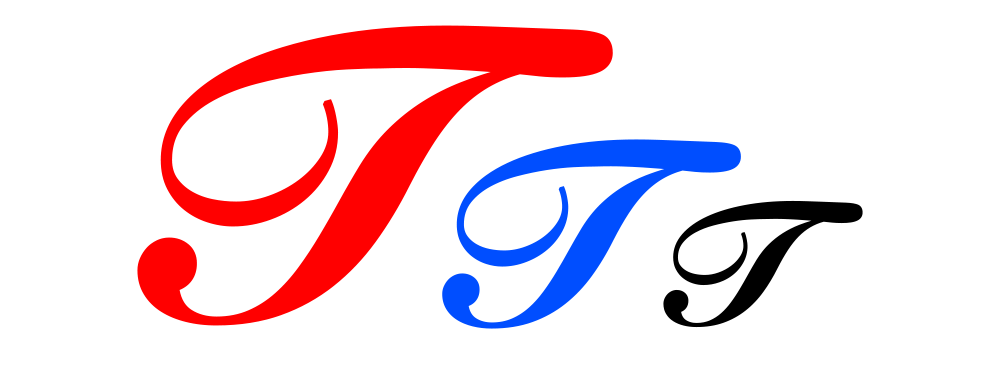 Electronic Document Retention Policy
What are Electronic Documents?
“Text, graphics, or spreadsheets generated by computer on any media or device for any electronic processing, including EDI. Electronically stored documents follow no format or readability requirements except when retrieve for human-use. It is simply information recorded in a manner that requires a computer or other electronic device to display, interpret, and process it.” 

As defined by - http://thelawdictionary.org/electronic-document/
What is an Electronic Document Retention Policy and why do we need one?
An Electronic Document Retention Policy states how long electronic documents should be retained by the company and how to distinguish the different retention periods between types of documents.

Benefits
Decrease the cost and resources need to maintain data
Limit the liability of the company
Liability? Exposure?  Has a lack of or substandard document retention policy ever harmed a company?
“Carlucci v. Piper Aircraft Corp., 102 F.R.D. 472 (S.D. Fla. 1984)”
Piper Aircraft’s document retention policy was not implemented.
Piper Aircraft destroyed documents that were required, despite a court order.
Piper Aircraft lost the lawsuit because of their inability to produce documentation.
Can you explain this type of situation in terms of Fox3T?
Situation: 
Jane a junior level programmer has been working on a new project for the last year.  The project documentation she has saved, includes Word documents, PDFs, and files containing source code.  
The project went into production, and after three months Jane kept all of the source codes but deleted all of the Word documents, and PDFs that pertained to that project.  
After the product was on the market for seven months, another company filed a lawsuit against Fox3T and had a court order issued to view all past documents relating to the product.
Fox3T cannot reproduce all of the documentation required by the court order due to the lack of a document retention policy in place, which may result in Fox3T losing the lawsuit and suffering massive fines.
Is my department affected by this policy?  If so, how?
Electronic documentation retention schedules are separated into six groups.

A)   Accounting and Finance
B)   Corporate Records
C)   Project Documentation
D)   Source Code and Design
E)   Correspondence and Internal Memorandum
F)   Legal Files and Papers
Can we have an example of the different types of documents and periods?
What happens when the retention period is up?
Once an electronic document reaches the end of its retention period, it becomes available for destruction.
1
The document will be erased from all storage.
2
Users will not be able to permanently destroy documents.
3
Destruction will be left up to the IT Department.
4
If any exceptions have to be made, place a request to your manager and a review will take place.
5
Who is enforcing this, and where can we go for more information?
Enforcement of Policy
The CISO and Fox3T Committee
Further information on policy
Contact your manager.
Thanks